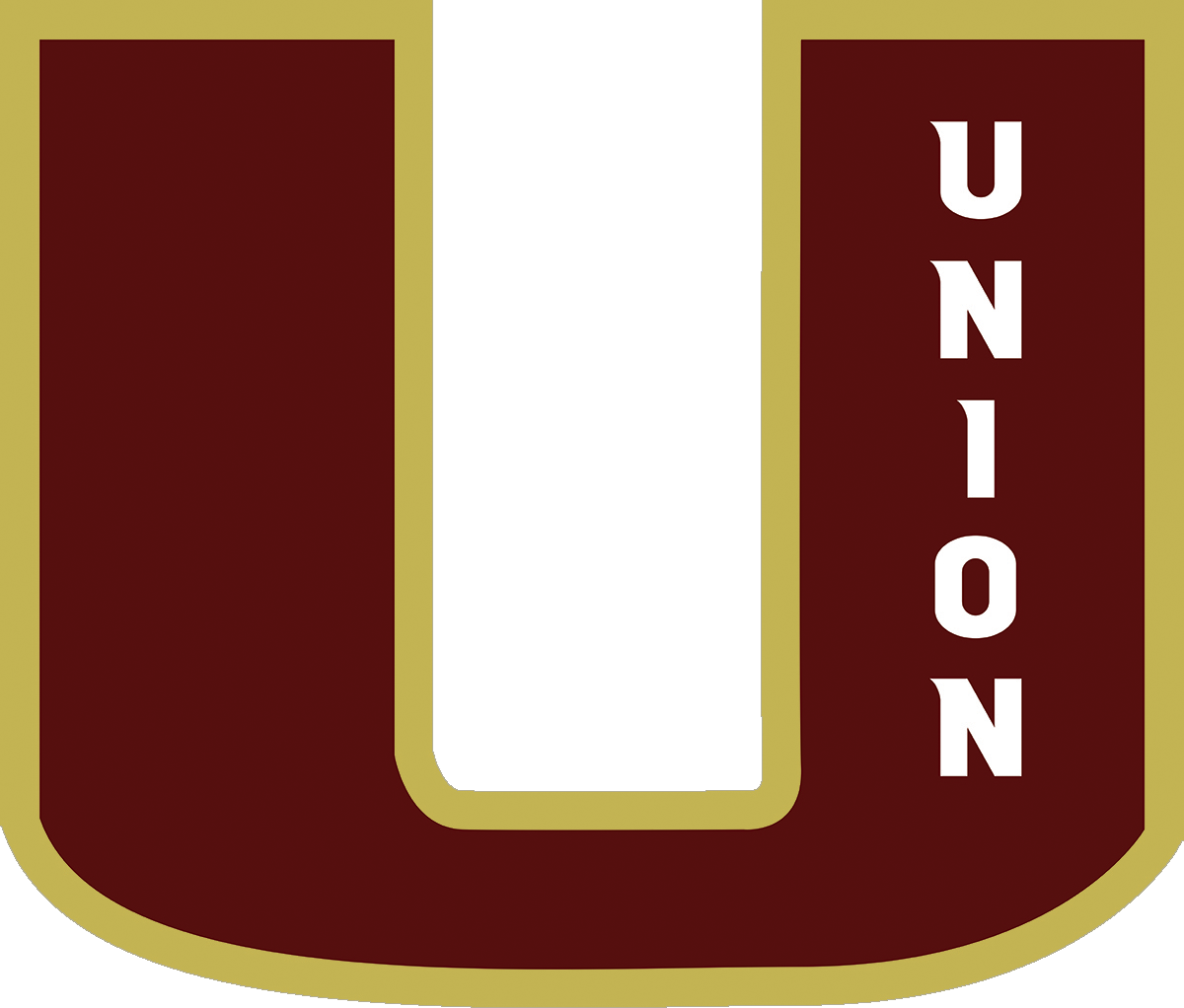 HIB Bi-Annual Report
August 15, 2023
HIB Bi-Annual Report
January-June 2023
HIB Bi-Annual Report
January-June 2023
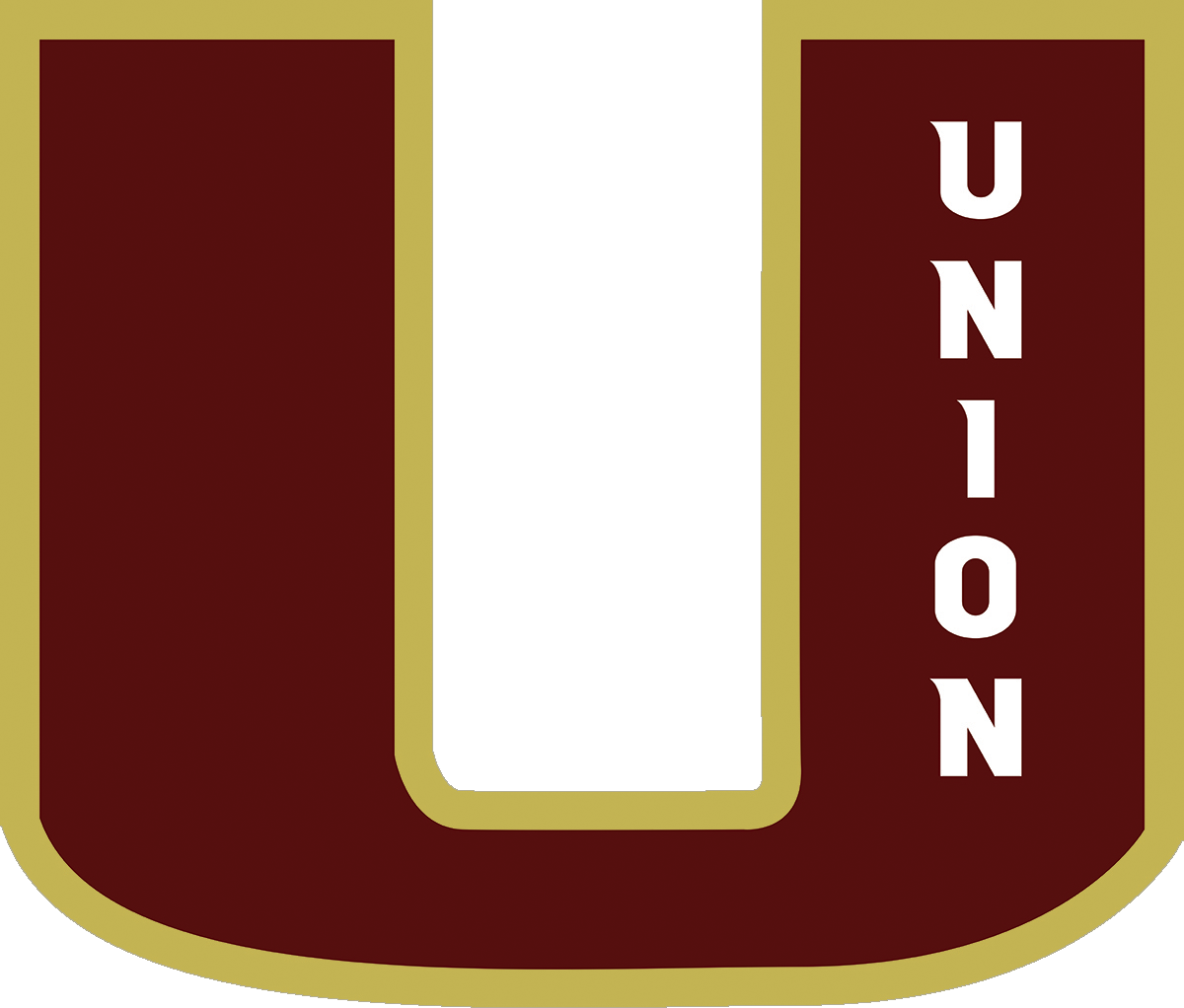 Student Safety Data System Report (SSDS)
August 15, 2023
Student Safety Data System Report (SSDS)
Period 2 (January-June)
Student Safety Data System Report (SSDS)
Period 2 (January-June)